Counter measure Status
BEFORE
AFTER
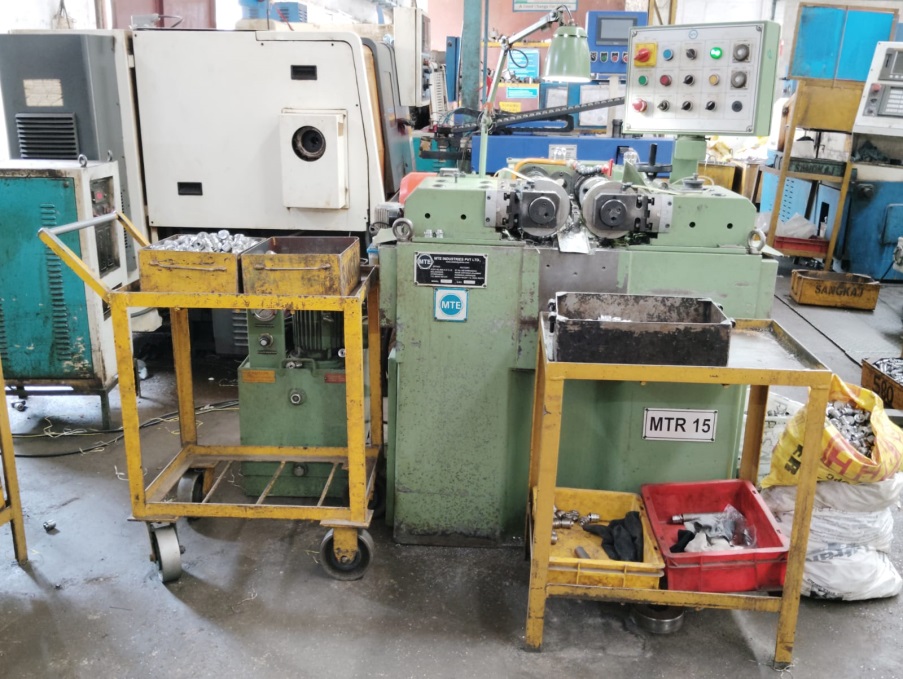 Input Output tables are already provided at Thread Rolling stage to avoid the Mix-up of Material and to eliminate the Operation Missing Defect.